Better Statistics Conference
Delivering Growth in Revenue, EBITDA and Real Wages,
……One Firm at a Time 


The Neatsmith Project 


Mathew Nagel – COO Neatsmith
David Stroll – CTO Opagio
Brief Introductions - Neatsmith
We are an SME who deliver high-end bespoke wardrobes 
We have five showrooms in London and a Head Office and Factory in Watford
Founded in 2008 we have grown to £10m turnover, £2.3m EBITDA and 75 employees at the end of 2021
We have worked with Opagio on the Neatsmith Growth Programme since July 2021 and we aim to complete the programme by June 2023
Proposal to Client
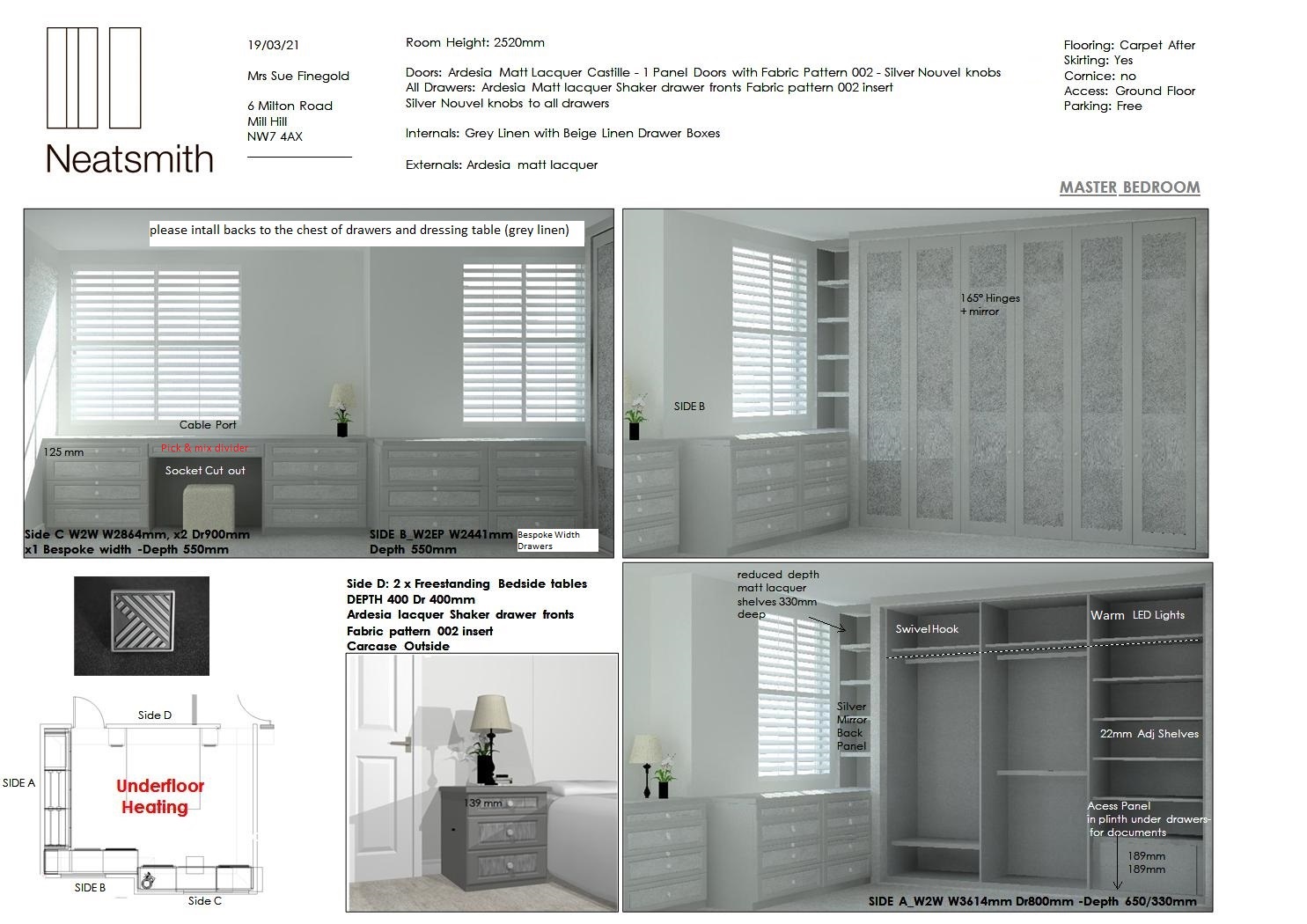 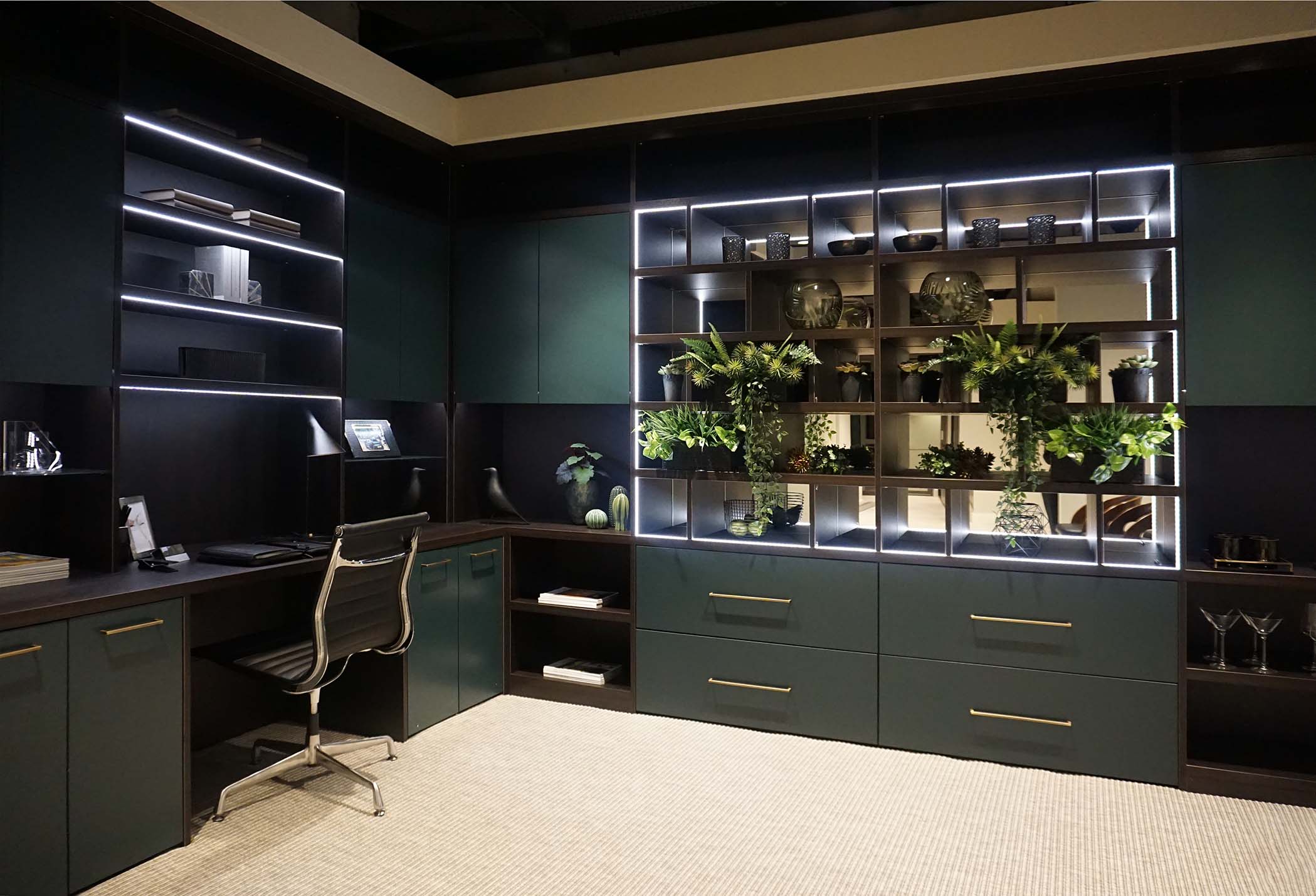 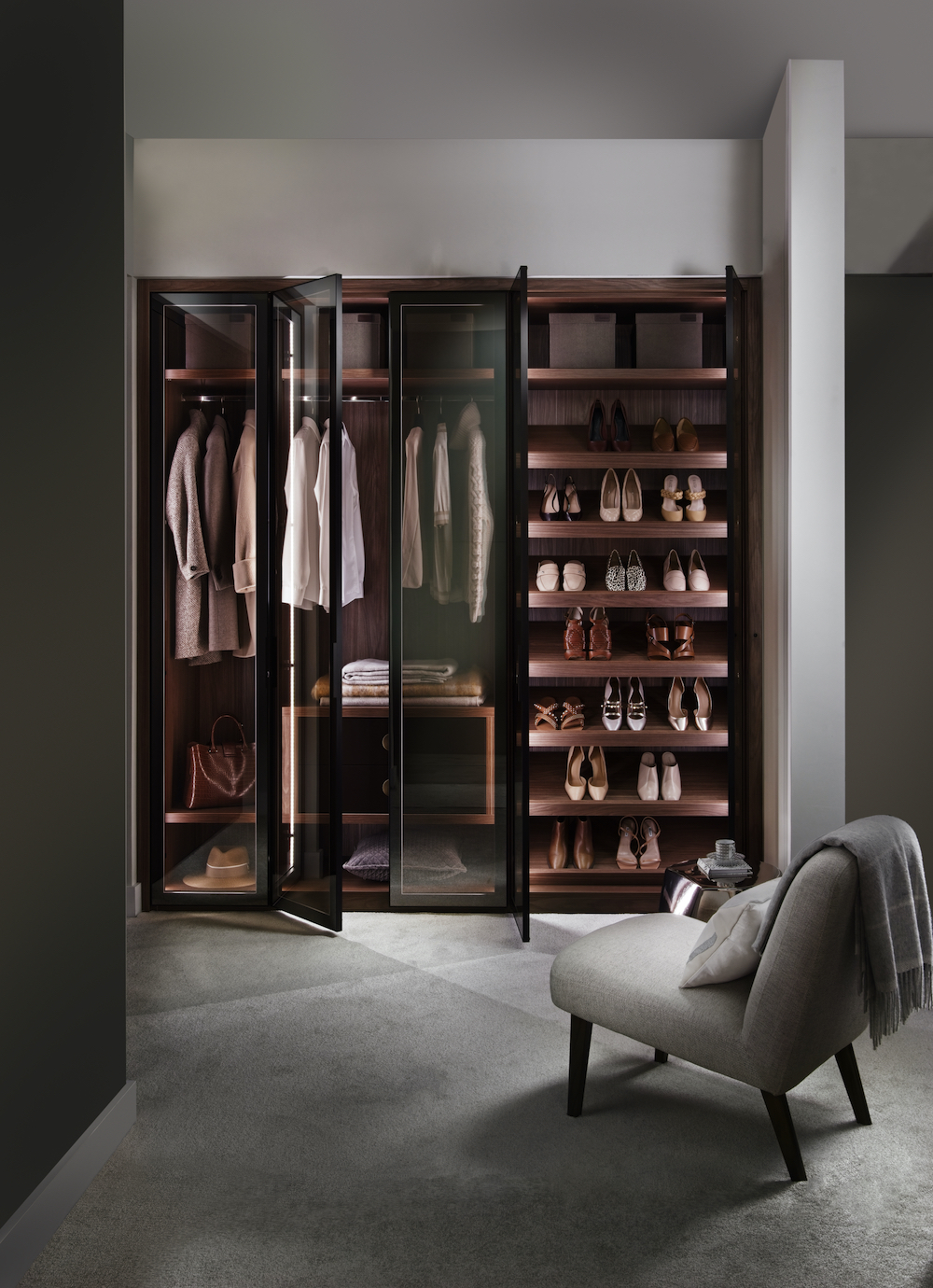 Photo of completed installation
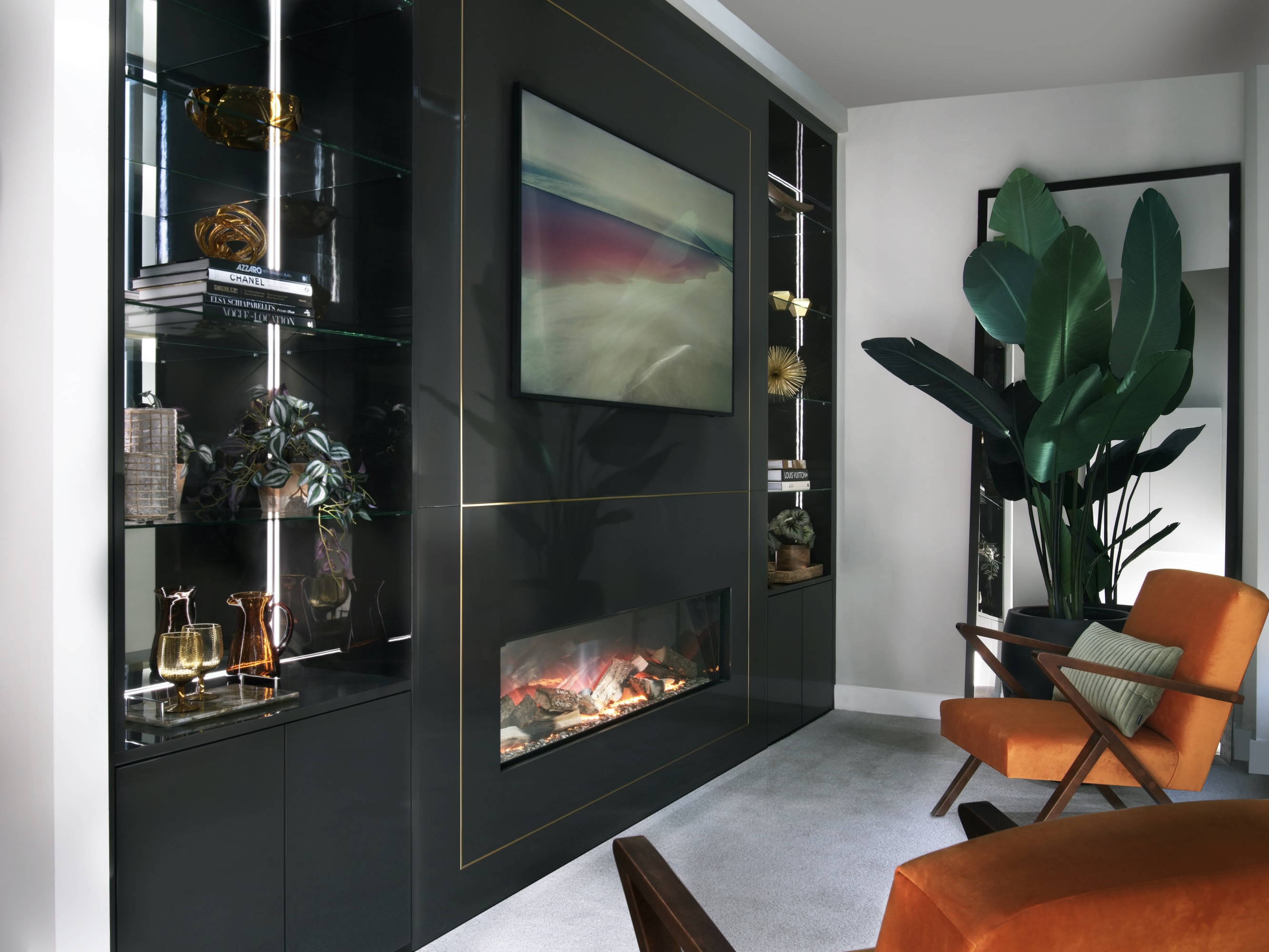 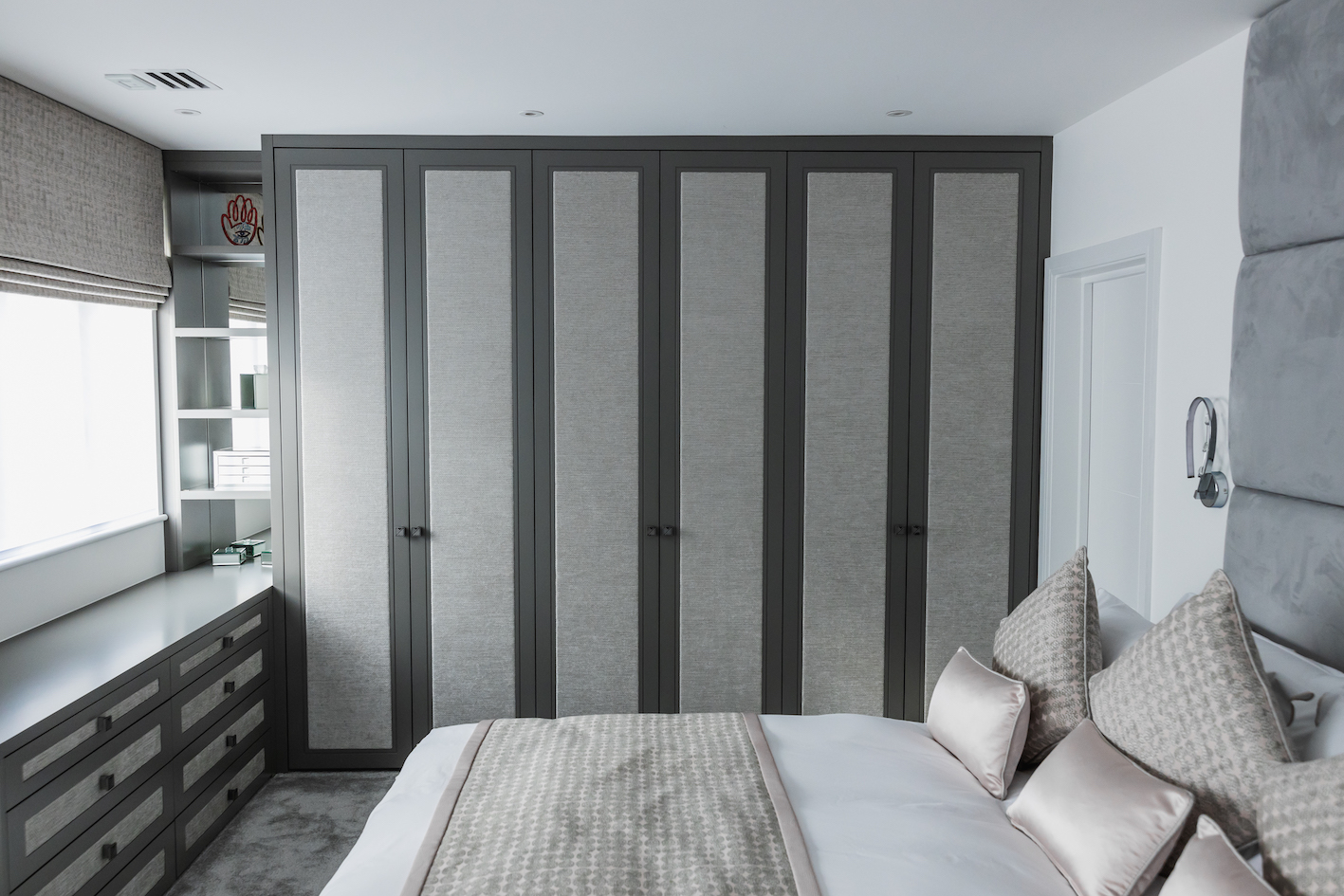 3
Brief Introductions - Opagio
Opagio was founded in September 2020 to bring to market the results of a long-term R&D project conducted by David Stroll and Tony Hillier
Over the last 24 months they have worked with three SMEs (including ourselves) and been awarded an Innovate UK Grant 
This grant helped to fund the unmeasured intangibles project presented at ESCoE / IARIW conference on Intangible Assets in November 2021 and the Growth Strategy Reporting application
Opagio are now completing development of their Opagio Growth Platform (OGP)
Opagio helps Employees & Managers to:
Grow Labour Productivity
Grow Capital Productivity
Grow Revenue 

Grow EBITDA faster than Revenue

Grow Labour Productivity 

Grow Employee Engagement
Grow Innovation 

Grow Intangible Assets

Grow Human Capital 

Grow Firm Valuation
Opagio provides Five Levers of Growth
Growth Strategy and Reporting
Operational Excellence & Employee Engagement
Integrated Digital Applications and Databases 
Growth Investments and Innovation 
Growth Accounting Balance sheet and Human Capital Valuation
Lever 1 Growth Strategy and Reporting   5 Year Forecast – 20% Revenue Growth and 10% Productivity Growth
Lever 2 Operational ExcellenceFocus on the Work and the People
We are a labour intensive business, with labour services accounting for 53% of GVA compared to 5% for capital services, so we have implemented the following strategy:
Start by describing the work, tracking it and then measuring it
Deliver intense and continuous engagement with employees and managers to improve workplace wellbeing, innovation and performance through Fair Work
Implement an Apprentices programme for Fitters
Upskill key roles where there are labour shortages
Measure and report productivity daily and weekly to every employee
Lever 2 Operational ExcellenceImplementing the Work Activity System
Finance &
Administration
Customer Installation
Factory
Manufacturing
Sales &
Showrooms
Marketing
Support 
Services
Red – work not started     
Amber – being implemented 
Green – live operations
Lever 2 Operational Excellence   Measuring Manufacturing
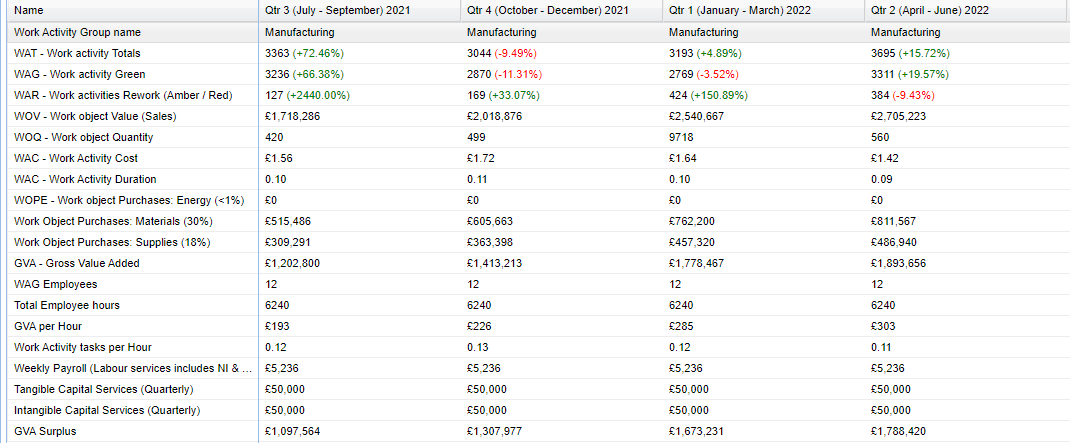 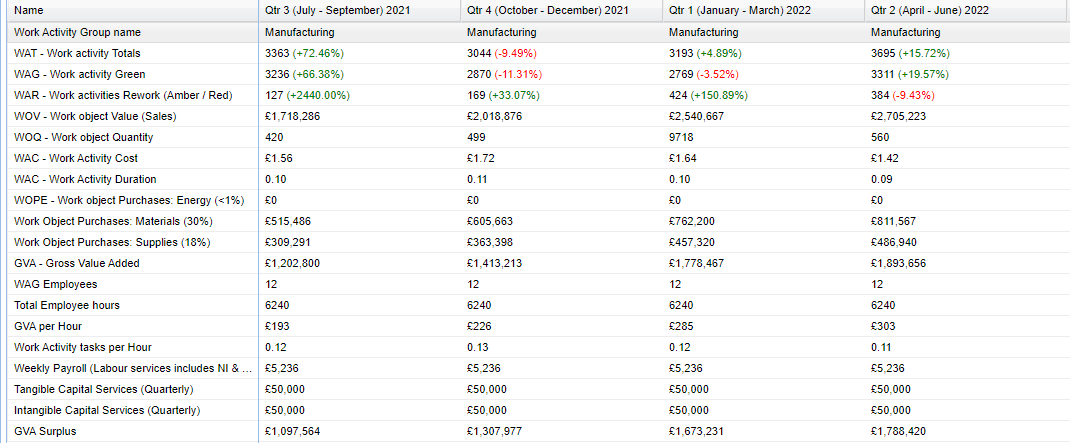 The number of work activities grows quarter on quarter from the first quarter onwards
The chart shows how weekly work-activities for a single department can be aggregated quarterly to provide trend information 
The number of work activities that might need rework is an important measure of quality
This is just one department – in the whole firm we are talking about 60 Work Activities and 60,000 tasks to be completed each year
Lever 3 Integrated Digital Applications & DBs
Support 
Services
Factory
Marketing
Sales &
Showrooms
Manufacturing
Customer Installation
Finance &
Administration
API to Sage

Integrated
Reporting

Human Capital DB
API Tracking Enquiries
Mobile App + To Do lists
Scheduler
Automated Design Flow

Product DB
Mobile App + To Do Lists
BOM
Quote System

Customer DB
Scheduler
Lever 4 Growth Investments & Innovation
Step 1 Open the Growth Investment Menu to create and name a New Growth Investment 
Step 2 Open up the Allocate Labour Services command to allocate costs to the New Growth Investment
Step 3 Open up the Allocate Purchases command  to allocate purchases to the New Growth Investment
Step 4 Run the Historical Growth Report and store the Results in the Historical Growth table 
Step 5 Use the Growth Strategy command to create a strategic forecast (up to five years) which includes variables for revenue, labour productivity, purchases and wages and store it in the Strategic Forecast table
Step 7 Run the Monthly Variance reports
Step 8 File the Growth Investment Narrative 
Step 9 Allocate Growth Investments to the Innovation Register 
Step 10 Allocate Growth Investments to Measured and Unmeasured Intangibles Registers
Lever 4 Growth Investments & Innovation
Sales &
Showrooms
Manufacturing
Factory
Customer Installation
Finance &
Administration
Support 
Services
Marketing
Growth Projects
Lead + Channel Tracking
New Showroom and Product line
API to Sage
Integrated Reporting
Human 
Capital Assessment
Mobile App + To Do lists
Video Instructions
Drilling Machine
Saw 
Edgebander
New Software
Planner
Mobile App + To Do lists
£22,000
£150,000
£32,000
£412,000
£28,500
£67,500
Lever 5 Growth Accounting & Human Capital
Source ONS 
Dunn, R. 2022
Figure 7: Comparison of current UK net worth with experimental UK net worth including human capital assets.
Lever 5 Growth Accounting & Human Capital What do we Measure within the Firm?
Knowledge – educational qualifications 
Skills
Competencies
Attributes 
Lifetime earnings 
Levels of Work – this measures the complexity of the work
Mode of Development – the rate at which people can handle more complex work
Lever 5 Growth Accounting Reporting
Revenue & Revenue Growth 
 EBITDA & EBITDA Growth 
 GVA and GVA Growth 
 Labour Productivity & Growth 
 Fair Work Engagement & Growth
 Labour Services Experience, Skills and Training
 Tangible Capital Investment Charges
 Intangible Capital Investments Charges
 Unmeasured Intangible Assets Charges
 Innovation Expenditures
Lever 5 - Growth Accounting Balance Sheet
Tangible Capital Investment Stock 
 Intangible Capital Investments Stock 
 Unmeasured Intangible Assets Stock 
 Innovation Stock 
 Human Capital Stock 
Firm Valuation based on Stages of Growth
Opagio Growth Programme Scorecard
Up to August 2022 Neatsmith were on target for 20% annual revenue growth

Despite a slowdown in revenue Neatsmith have seen 10% growth in manufacturing productivity, 23% productivity growth in the factory and 6% growth for fitters resulting in a 17% growth in installations

To deliver this level of productivity growth has  taken a high level of Neatsmith management and employee commitment at firm level, department level and work-activity level